1
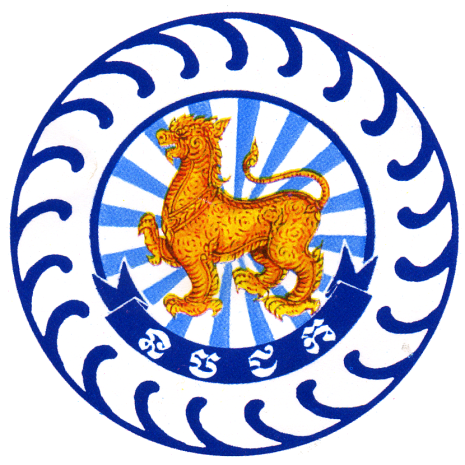 វគ្គបណ្តុះបណ្តាលស្តីពីការធ្វើអាជីវកម្មផ្លូវភេទលើកុមារសណ្ឋាគារ SOFITEL ភ្នំពេញ១-៤ កក្កដា ២០១៩
ឧទ្ទេសនាមដោយ ឧត្តមសេនីយ៍ឯក ជីវ ផល្លី 
ប្រធាននាយកដ្ឋានប្រឆាំងការជួញដូរមនុស្ស និងការពារអនីតិជន
ទូរសព្ទលេខៈ  ០៨៨-៥៧៩៩៧៧៧​ ,  ០១២-២១២៤១៧
2
មាតិការ
១.	នីតិវិធីស៊ើបអង្កេត
២.	ចំណុចអនុវត្តល្អ
៣.	ចំណុចខ្វះខាត
៤.	ចំណុចត្រូវប្រតិបត្តិ
៥.	ចំណុចត្រូវយកចិត្តទុកដាក់
៦.	អនុវត្តស៊ើបអង្កេតបែបកុមារមេត្រី
៧.	ការអនុវត្តវិធានការបង្ការទប់ស្កាត់
៨.	អនុសាសន៍
3
១. នីតិវិធីស៊ើងអង្កេត
អំណាចរបស់ព្រះរាជអាជ្ញា (ម.៣៧)
បេសកកម្មរបស់នគបាលយុត្តិធម៌ (ម.៥៦)
ជាជំនួយការរបស់តុលាការ
ត្រួតពិនិត្យបទឧក្រិដ្ឋ បទមជ្ឈិម និងបទលហុ
កំណត់អត្តសញ្ញាណ និងចាប់ខ្លួនជនល្មើស
ប្រមូលភស្តុតាង
មណ្ឌលរដ្ឋបាលបំពេញការងារ (ម.៦៧)
ការពន្លាតសមត្ថកិច្ចដែនដី (ម.៦៨)
កំណត់ហេតុនៃបទល្មើស (ម.៧១)
4
១. នីតិវិធីស៊ើងអង្កេត (ត)
កំណត់ហេតុ (ម.៧២)
បញ្ជីបណ្តឹង (ម.៧៣)
ចំណាត់ការបន្តពីការដាក់ពាក្យប្តឹង (ម.៧៤)
ការបំពានលើសកម្មភាពតុលាការ (ម.៧៥)
និយមន័យបទឧក្រិដ្ឋ ឬមជ្ឈិមជាក់ស្តែង (ម.៨៦)
ការចាប់ខ្លួនក្នុងករណីបទឧក្រិដ្ឋ ឬបទមជ្ឈិមជាក់ស្តែង (ម.៨៧)
ការចាត់ទុកដូចជាបទឧក្រិដ្ឋ ឬបទមជ្ឈិមជាក់ស្តែង (ម.៨៨)
វិធានការដំបូងក្នុងករណីបទឧក្រិដ្ឋ ឬមជ្ឈិមជាក់ស្តែង (ម.៨៩)
5
១. នីតិវិធីស៊ើងអង្កេត (ត)
បទបញ្ជាឲ្យចូលខ្លួនក្នុងករណីការស៊ើបអង្កេតបទល្មើសជាក់ស្តែង (ម.៩៤)
ការឃាត់ខ្លួន (ម.៩៦)
កំណត់ហេតុស្តីពីការឃាត់ខ្លួន (ម.៩៧)
ជំនួយរបស់មេធាវីនៅក្នុងពេលឃាត់ខ្លួន (ម.៩៨)
ជំនួយរបស់គ្រូពេទ្យនៅក្នុងពេលឃាត់ខ្លួន (ម.៩៩)
បញ្ជីនៃការឃាត់ខ្លួន (ម.១០១)
ការបញ្ជូនខ្លួនបុគ្គលដែលត្រូវបានឃាត់ខ្លួន (ម.១០៣)
6
១. នីតិវិធីស៊ើងអង្កេត (ត)
ការបើកការស៊ើបអង្កេតបឋម (ម.១១១)
ការឆែកឆេរ (ម.១១៣)
ការបញ្ជាឲ្យចូលខ្លួន ការស៊ើបអង្កេតបឋម (ម.១១៤)
កំណត់ហេតុស្រង់ចម្លើយ ការស៊ើបអង្កេតបឋម (ម.១១៥)
ការឃាត់ខ្លួនជនជាប់សង្ស័យ (ម.១១៦)
មោឃភាពនៃការមិនគោរពវិធានបញ្ញត្តិ (ម.១១៧)
ការសម្ងាត់នៃការស៊ើបសួរ (ម.១២១)
7
២. ចំណុចអនុវត្តល្អ
មានកិច្ចសហការរវាង នគរបាលជាតិ នគរបាលអន្តរជាតិ NGOs
ប្រមូលព័ត៌មានទាន់ពេលវេលា
កំណត់កុមាររងគ្រោះ
មានផែនការច្បាស់លាស់ចុះប្រតិបត្តិការ
អនុវត្តច្បាប់តាមនីតិវិធី
ផ្តល់សេវាគាំពារដល់កុមារ
8
៣. ចំណុចខ្វះខាត
កិច្ចសហការប្រមូលព័ត៌មាន និងផ្ទៀងផ្ទាត់មិនទាន់បានល្អ
ការរៀបចំផែនការមុនប្រតិបត្តិការមិនទាន់បានល្អ
ការពិនិត្យអង្គហេតុ និងអង្គច្បាប់មិនទាន់បានគ្រប់ជ្រុងជ្រោយ
ការអនុវត្តនីតិវិធីនៅមានចន្លោះប្រហោង
មិនទាន់មានការយកចិត្តទុកដាក់ចុះនិទ្ទេសក្នុងពេលអនុវត្តនីតិវិធី។
9
៤. ចំណុចត្រូវប្រតិបត្តិ
គួរប្រមូល ផ្ទៀងផ្ទាត់ និងផ្លាស់ប្តូរព័ត៌មាន (ប្រព័ន្ធបច្ចេកវិទ្យា និង Online)
គួរស្នើសុំគោលការណ៍ ណែនាំជំនាញ
គួរមានកិច្ចសហការជាមួយអ្នកផ្តល់ព័ត៌មានបន្ថែម
គួររៀបចំផែនការ ពិនិត្យអង្គហេតុ និងអង្គច្បាប់
គួរមានការឃ្លាំមើលជនសង្ស័យ
គួរមានកម្លាំងមូលដ្ឋានសម្ងាត់តាមដានឃ្លាំមើលកន្លែងសង្ស័យ
10
៥. ចំណុចត្រូវយកចិត្តទុកដាក់
ការឆែកឆេរ (ម.៩១)
ការបិទស្លាកបោះត្រាលើវត្ថុតាង (ម.៩២)
ចាប់យកវត្ថុតាង និងដកហូត និងការថែរក្សាភស្តុតាងឲ្យបានល្អ
ពិនិត្យភស្តុតាង តម្រុយ ដែលអាចធ្វើការចោទប្រកាន់បាន
កំណត់ហេតុលើការស្តាប់ចម្លើយ (ម.៩៣)
ត្រៀមកម្រងសំណួរ និងប្រភពព័ត៌មាន
ពិនិត្យអង្គហេតុ និងអង្គច្បាប់មុនការផ្តើមចោទប្រកាន់
ជៀសវាងការចោទប្រកាន់ខុសបទល្មើស
ការត្រួតពិនិត្យខាងផ្នែកបច្ចេកទេស ឬវិទ្យាសាស្ត្រ (ម.៩៥)
កិច្ចសហការជាមួយនាយកដ្ឋានប្រឆាំងបទល្មើសបច្ចេកវិទ្យា
សម្របសម្រួល ជម្រុញការងារកោសលវិច្ច័យ
11
៦. អនុវត្តការស៊ើបអង្កេតបែបកុមារមេត្រី
អនុវត្តនីតិវិធីកុមារមេត្រី
ការសម្ភាសន៍កុមារី ត្រូវធ្វើឡើងដោយនគរបាលជាស្ត្រី
ការសម្ភាសន៍កុមាត្រូវមានតំណាងស្របច្បាប់ចូលរួម
ត្រូវមានការប្រគល់ ទទួលកុមាររងគ្រោះ តាមនីតិវិធី
ត្រូវមានការផ្តល់សេវាបឋមសមស្របដល់កុមាររងគ្រោះ
ករណីបទល្មើសកុមារទំនាស់នឹងច្បាប់ អនុវត្តនីតិវិធីបង្វែ និងនីតិវិធីព្រហ្មទណ្ឌ
អនុវត្តតាមច្បាប់ស្តីពីយុត្តិធម៌អនីតិជន
អនីតិជនដែលត្រូវបានឃាត់ខ្លួន (ម.១០០)
12
៧. ការអនុវត្តវិធានការបង្ការទប់ស្កាត់
មានបញ្ជីគ្រប់គ្រងកន្លែងសង្ស័យប្រព្រឹត្តបទល្មើស
មានបញ្ជីគ្រប់គ្រងមុខសញ្ញាសង្ស័យ
មានផែនការបង្ការទប់ស្កាត់ និងការពារ
មានកិច្ចសហការ និងការប្រមូលព័ត៌មាន
មានកម្លាំងផ្តល់ព័ត៌មាន
មានបញ្ជីគ្រប់គ្រងកុមារងាយរងគ្រោះ និងកុមាររងគ្រោះ
មានការផ្លាស់ប្តូរព័ត៌មានទៅវិញទៅមក
មានការគាំពារកុមាររងគ្រោះឲ្យបានល្អ
13
៨. អនុសាសន៍
មានកម្លាំងមូលដ្ឋានសម្ងាត់ដើម្បីប្រមូលព័ត៌មាន
ពិនិត្យមើលមាត្រាច្បាប់ពាក់ព័ន្ធ បញ្ញត្តិពីបទល្មើសផ្លូវភេទកុមារ ធ្វើលិខិតជូនដំណឹង បកប្រែជាភាសាអង់គ្លេស និងភាសាចិន បិទផ្សព្វផ្សាយតាមបន្ទប់ផ្ទះជួល ផ្ទះសំណាក់ សណ្ឋាគារ និងកន្លែងកំសាន្តសប្បាយនានា
សហការជាមួយអាជ្ញាធរមានសមត្ថកិច្ចពាក់ព័ន្ធនៅមូលដ្ឋាន ឃ្លាំមើលជនសង្ស័យ និងចាត់វិធានការបង្ក្រាបតាមនីតិវិធីឲ្យបានទាន់ពេលវេលា
រាយការណ៍ សុំយោបល់នាយកដ្ឋាន ដើម្បីសម្របសម្រួលដោះស្រាយនិងអន្តរាគមន៍
បង្កើនការស៊ើបអង្កេតស្រាវជ្រាវព័ត៌មានអាជីវកម្មផ្លូវភេទកុមារតាម Online
យកចិត្តទុកដាក់បើកការស៊ើបអង្កេតការចរាចរសាច់ប្រាក់ ពាក់ព័ន្ធបទល្មើសជួញដូរមនុស្ស ពិសេសអាជីវកម្មផ្លូវភេទកុមារ
បង្កើនកិច្ចសហការ និងសហប្រតិបត្តិការជាតិ និងអន្តរជាតិ ដើម្បីបង្ការទប់ស្កាត់        សង្គ្រោះជនរងគ្រោះ បង្ក្រាបចាប់ខ្លួន និងផ្តន្ទាទោសជនល្មើស។
14
សំណួរ និងចម្លើយ
សូមអរគុណចំពោះការយកចិត្តទុកដាក់ស្តាប់។